Anatomía miembro superior
Alejandro Urbina Sánchez
Sistema óseo humero distal
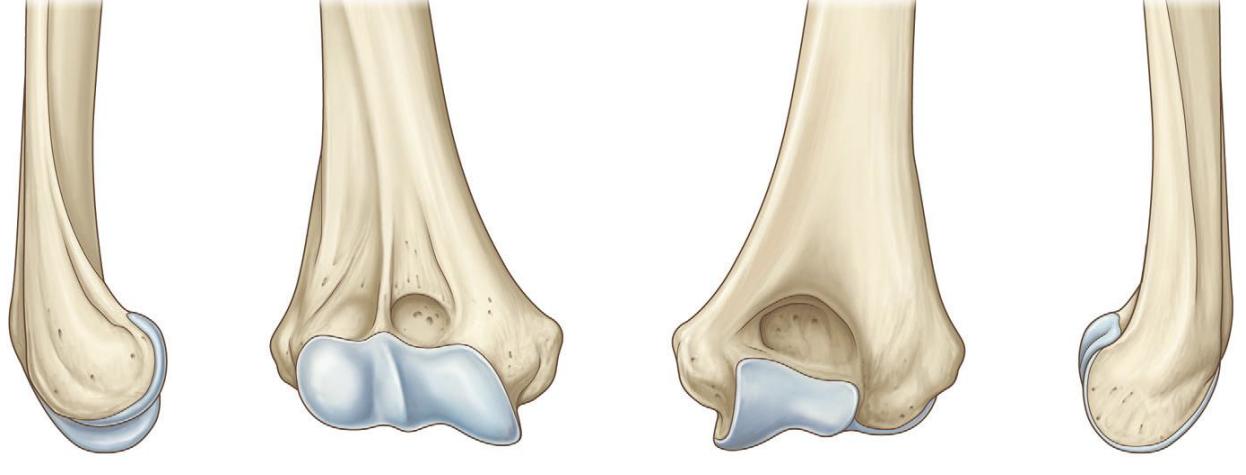 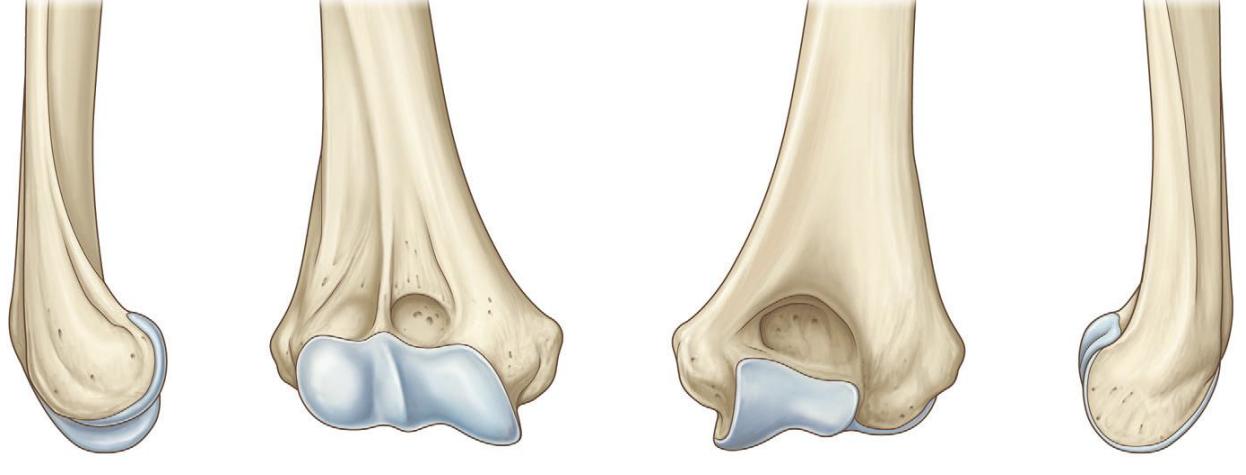 Sistema óseo del antebrazo proximal
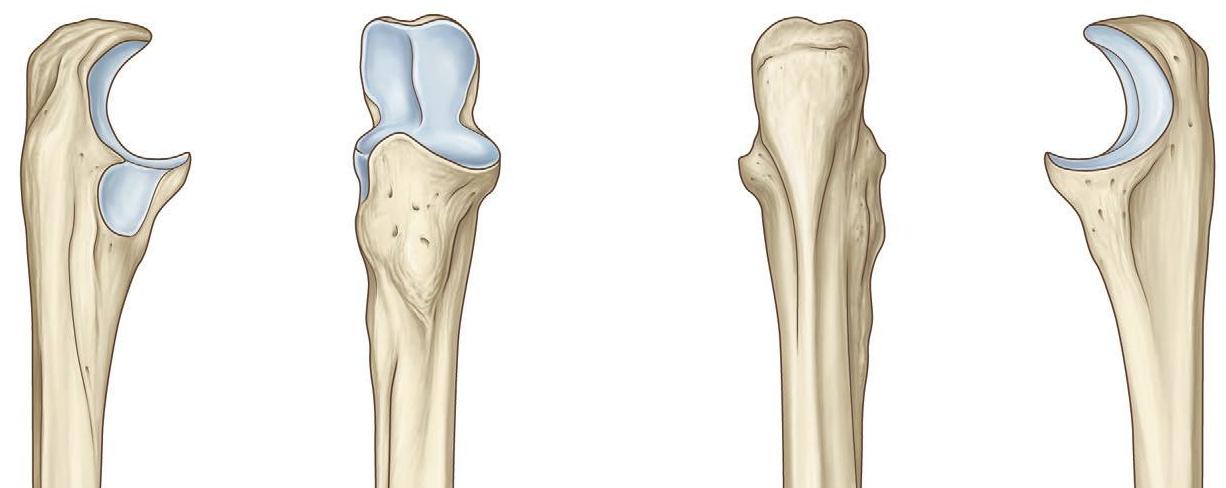 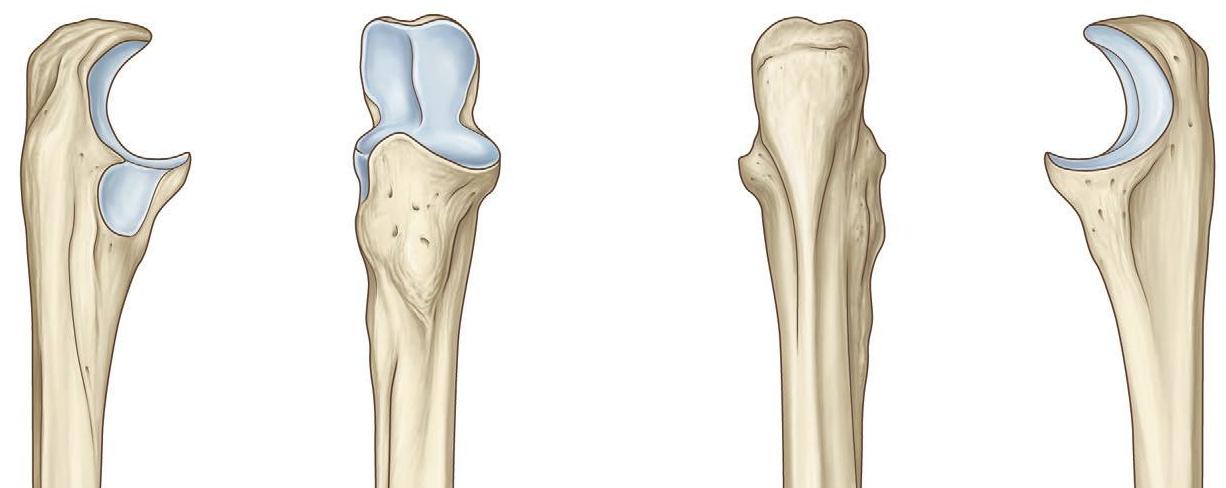 Sistema óseo del antebrazo proximal
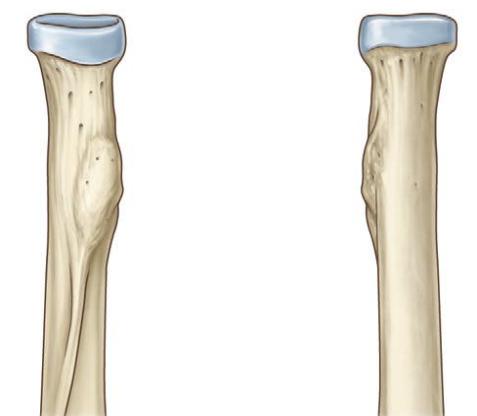 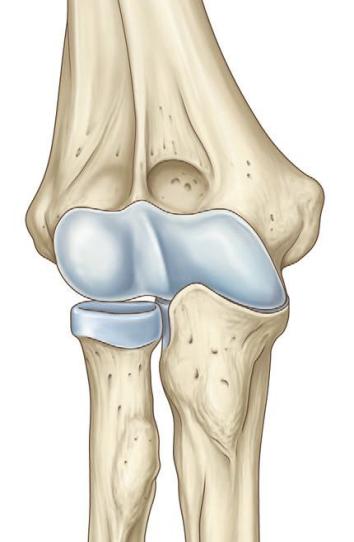 Sistema muscular brazo
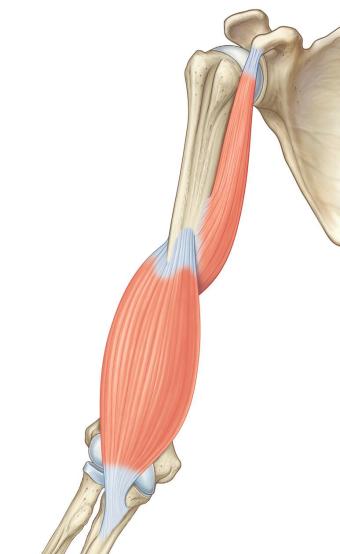 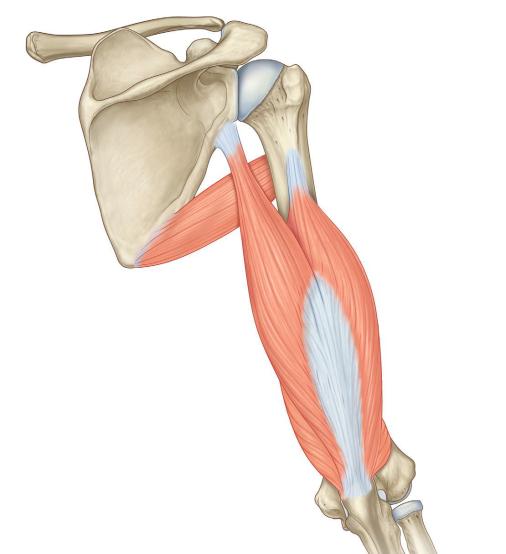 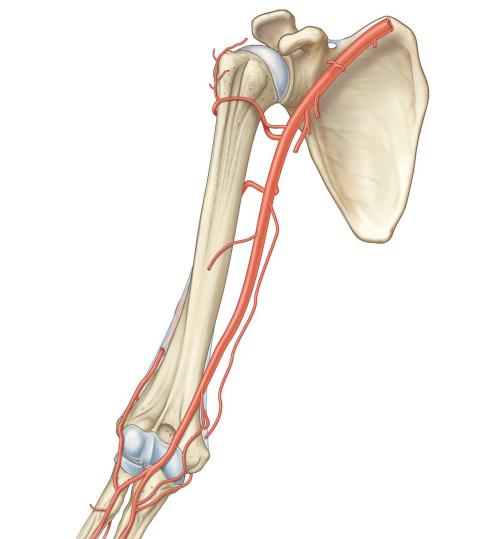 Arteria braquial
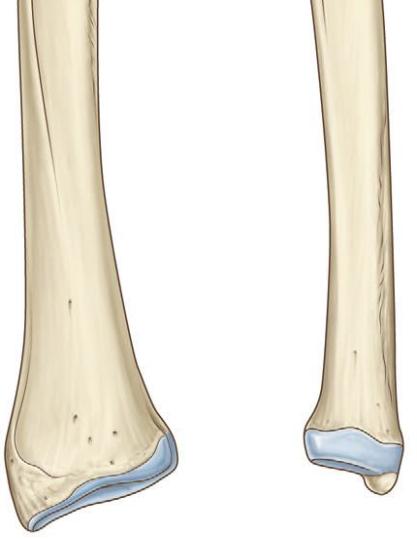 Sistema óseo de antebrazo distal
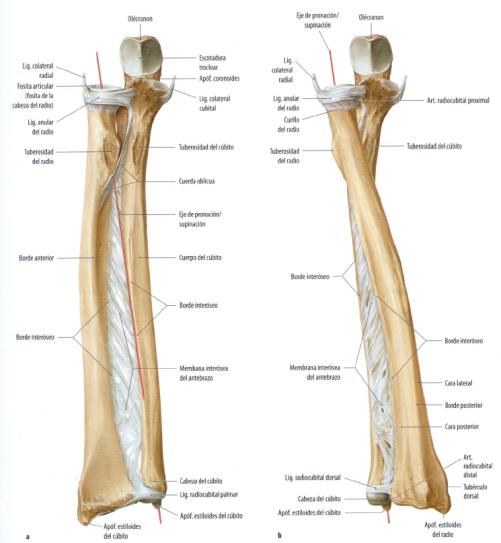 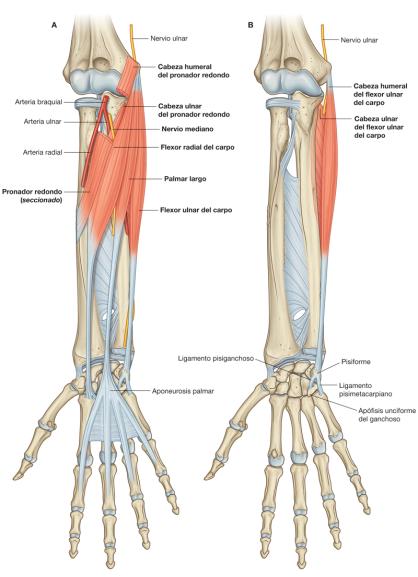 Sistema muscular antebrazo
Compartimiento anterior
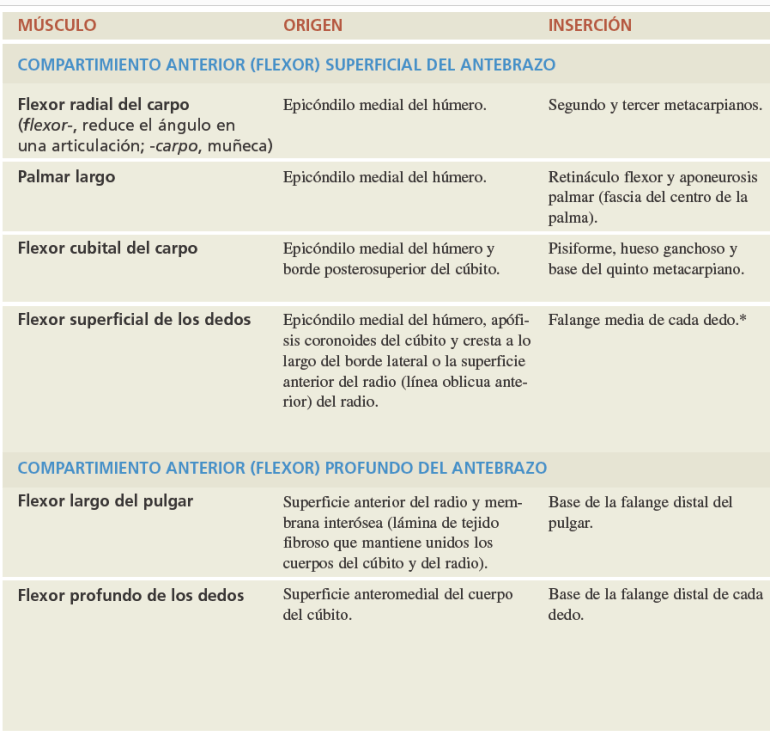 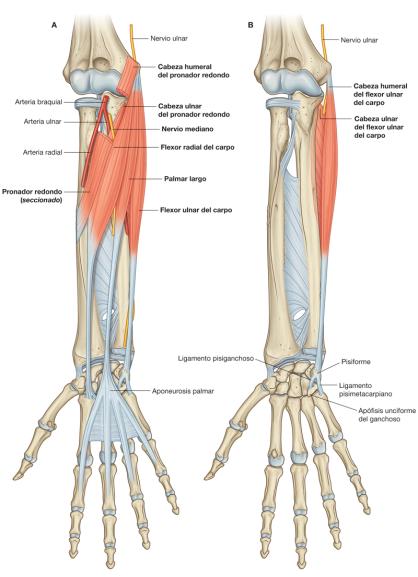 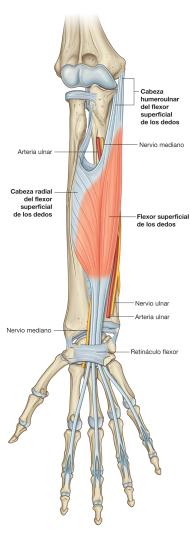 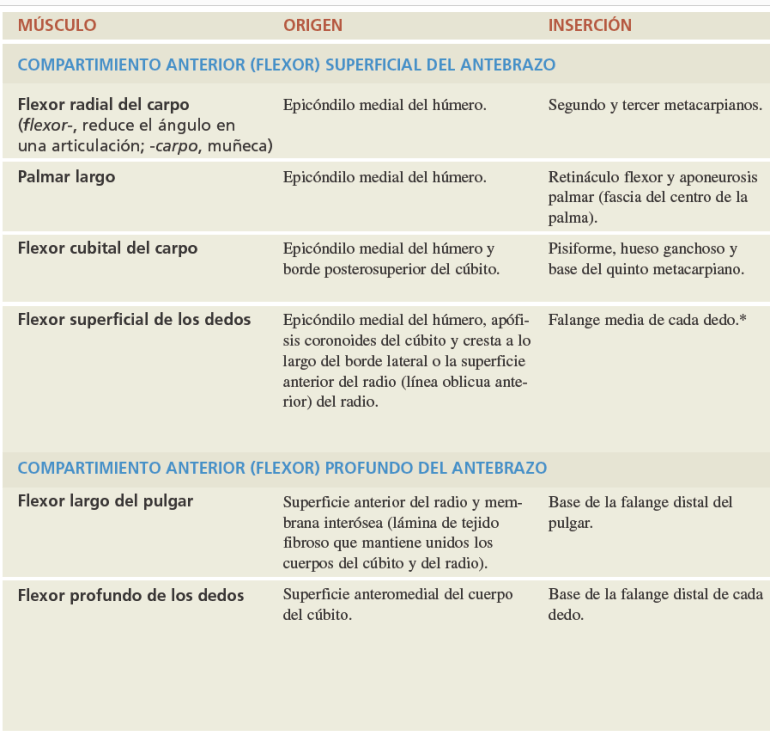 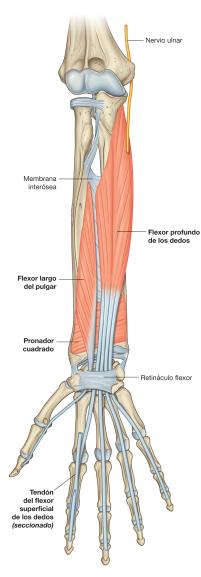 Compartimiento lateral
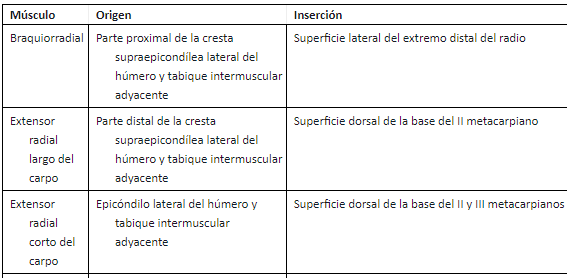 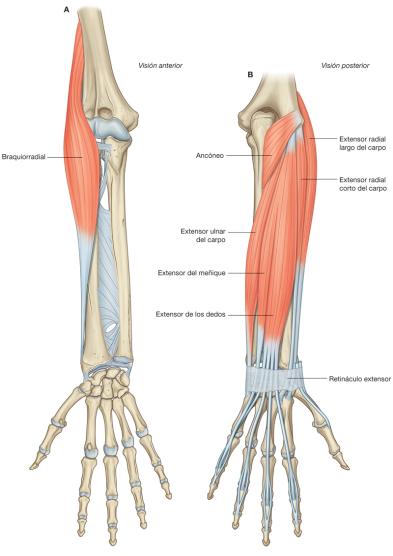 Compartimento posterior
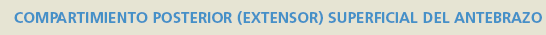 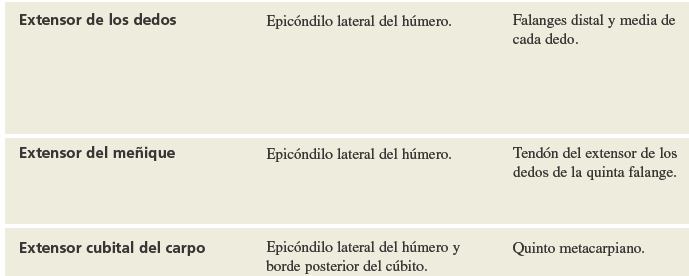 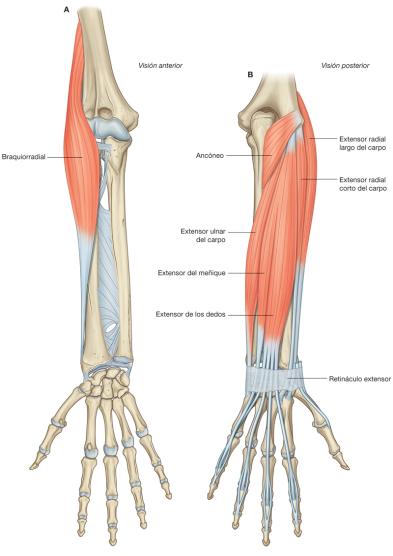 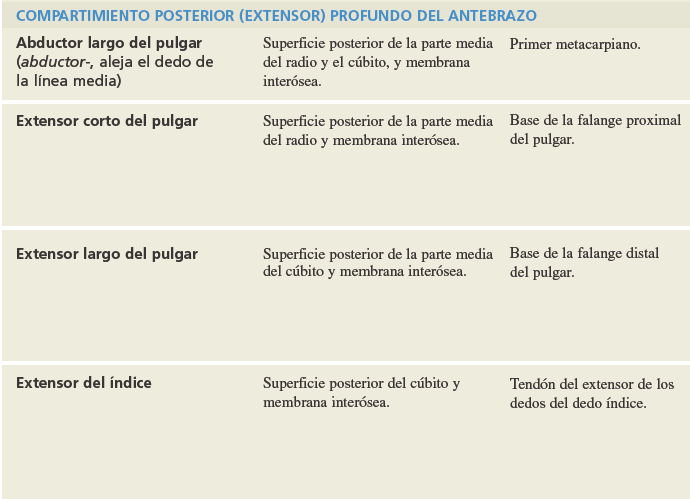 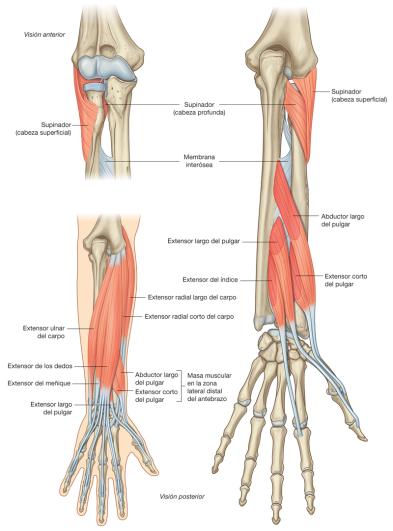 Pronadores y supinadores
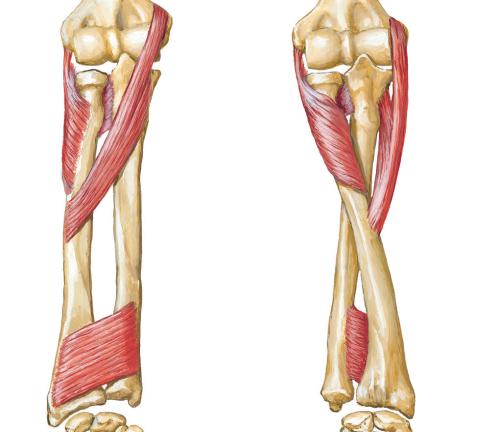 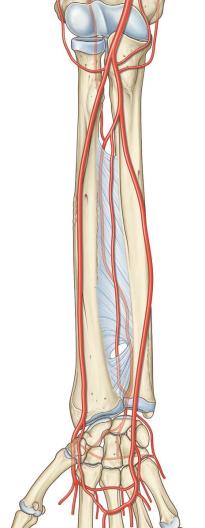 Arterias del antebrazo